Подела дужи на једнаке делове- вежбање -
22.05.2020.
   7. разред
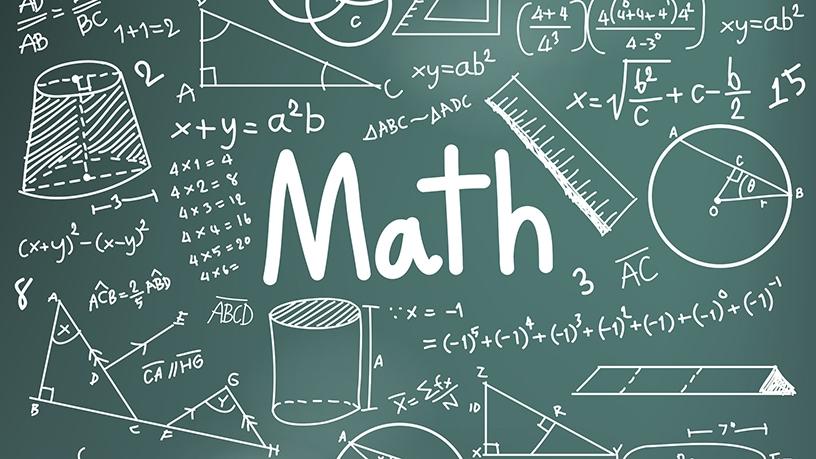 Драги седмаци,

На данашњем часу кроз задатке за вежбање 
поновићемо поделу дужи на једнаке делове
и у датој размери.

Задатак 1: Катете правоуглог троугла су у
размери 5 : 12. Одреди обим овог троугла 
ако је краћа катета дужине 10 cm.
Задатак 2:Да ли су самерљиве дужи АB и CD
ако је:
   а) АB = 8 cm, CD = 7 cm
   б) АB = 4√3 m, CD = 2√6 m
   в) АB = 2,56 cm, CD = 3,2 cm ?

Задатак 3: Дата је дуж АB = 7 cm. Подели 
дуж АB тачком C тако да је АC : CB у 
размери:

  а)  2:1      б) 2:3     в) 4:3
Задатак 4: Дуж АB = 8 cm подели тачкама
C и D тако да је 
       АC : CD : DB у размери  1 : 2 : 4.

Задатке за вежбање радите у вашим
школским свескама и не треба да их 
шаљете.
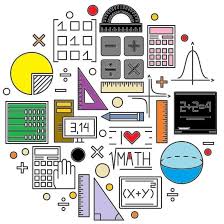 Срдачан поздрав,                                            наставница Марија Јеремић